The European e-Infrastructures Forum
Bob Jones (CERN)
EGEE Project Director
1
Forum for the discussion of principles and practices 
to create synergies for distributed Infrastructures

Goal: 
Seamless interoperation of leading e-Infrastructures 
serving the European Research Area

Focus: 
Needs of the user communities that require services which 
can only be achieved by collaborating Infrastructures

Initial membership:
EGEE & EGI         DEISA & PRACE       Terena & GEANT
2
Objectives 

• Provide input on the vision and model for Europe's e‐Infrastructures

• Offer a clear added‐value to key user communities by providing access to Europe’s e‐Infrastructures in a coordinated manner and help them devise computing models that make use of the European e‐Infrastructures

• Share information within the group on status and direction of e‐Infrastructures

• Gather input and form common opinion on subjects that will impact the long‐term goals, function and effectiveness of Europe’s e‐Infrastructures

• Present a common view on European e‐Infrastructures to peer groups elsewhere in the world

• Interact with emerging structures to transmit the experience gained from existing production Infrastructures and formulate common user requirements
3
The ESFRI Roadmap is an ongoing process
Many have a global reach
First edition 2006 and updated in 2008 with 44 projects
Preparatory phase funding for most with second round soon
About 10 will fly by 2010
European X-FEL first to go real – civil construction started in 2009 and International convention agreed 2 days ago.
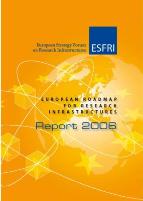 Distinct Infrastructures /  Distinct User Experiences
Data Analysis
Data Analysis
Data Analysis
Analysed Data
Analysed Data
Analysed Data
Publication Data
Publication Data
Publication Data
Raw Data
Raw Data
Raw Data
Publications
Publications
Publications
Facility 1
Facility 2
Facility 3
Current View
Future View
Common Infrastructure /  Common User Experience
Data Analysis
Raw Data Catalogue
Publications Catalogue
Analysed Data Catalogue
Publication Data Catalogue
Data Analysis
Data Analysis
Data Analysis
Analysed Data
Analysed Data
Analysed Data
Publication Data
Publication Data
Publication Data
Raw Data
Raw Data
Raw Data
Publications
Publications
Publications
Facility 1
Facility 2
Facility 3
Capacity
Storage
Data 
Repositories
Publications 
Repositories
Standards/
Converters
User Requirements
Matrix of ESFRI roadmap projects’ requirements drafted at EGEE’09 (Barcelona Sept’09)
DRAFT
Why are we presenting the European E-infrastructure Forum at SC09?

Present a common view on European e‐Infrastructures to peer groups elsewhere in the world

Establish a vision for 
Collaboration between the European e‐Infrastructures and peer groups elsewhere in the world
Explore how the set of e-Infrastructures around the globe can collaborate to support global virtual research communities
Events
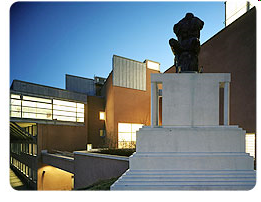 Supercomputing Conference Nov 2009
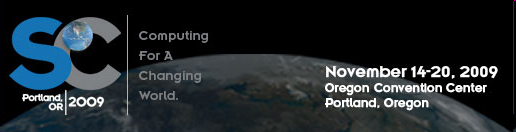 17 Nov 2009, Portland
BOF on “European Grid and HPC Infrastructures”
GÉANT Launch Event 
1-2 Dec 2009, Moderna Museet, Stockholm
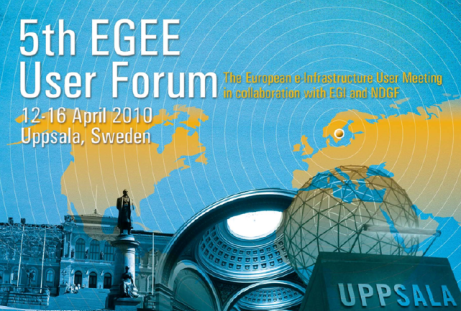 5th EGEE  User Forum
12-16 April 2010, Uppsala
DEISA PRACE Symposium 
10-12 May 2010, Casa Mila, Barcelona
9